Tucson Ice Break
Deb Hughes Hallett
University of Arizona/Harvard Kennedy School

Mathematics Consortium Working Group
https://mcwg.github.io/
https://mcwg.github.io/climate
© 2022 Mathematics Consortium Working Group, Hughes Hallett et al.
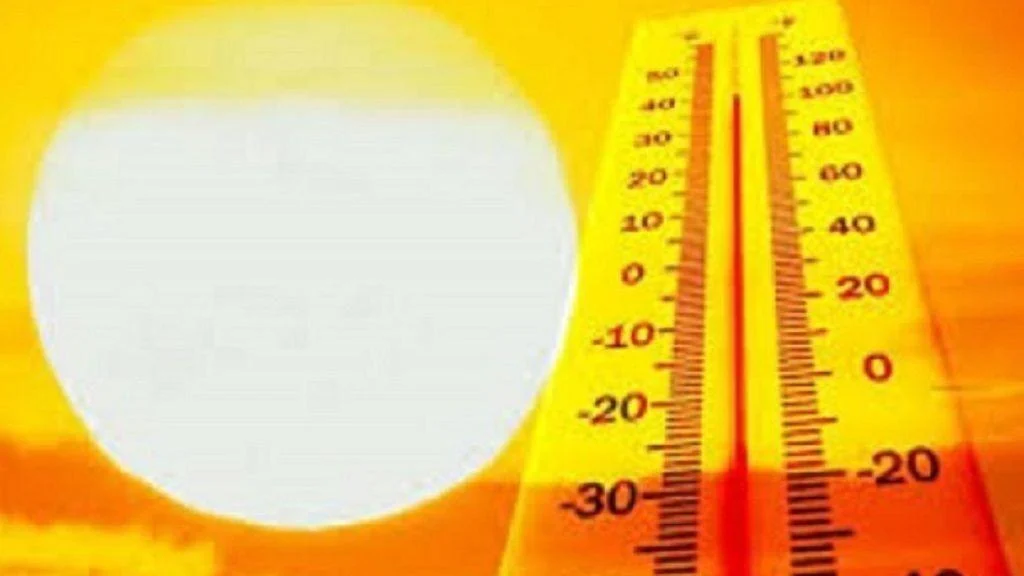 The date “Ice Breaks” on Santa Cruz river, Tucson
First day temperature goes over 100  at Tucson Airport
Tucson Ice Break
Has the temperature changed over the last century?
What do we expect to see? Do we see it?
https://www.wrh.noaa.gov/twc/climate/Tucson100s/Tucson100s_1st100.php
https://www.kvoa.com/weather/features/the-ice-is-thin-but-still-present-on-the-santa-cruz-river/article_f7f1fe9b-7fe7-51dc-b80b-f3c360000c6c.html
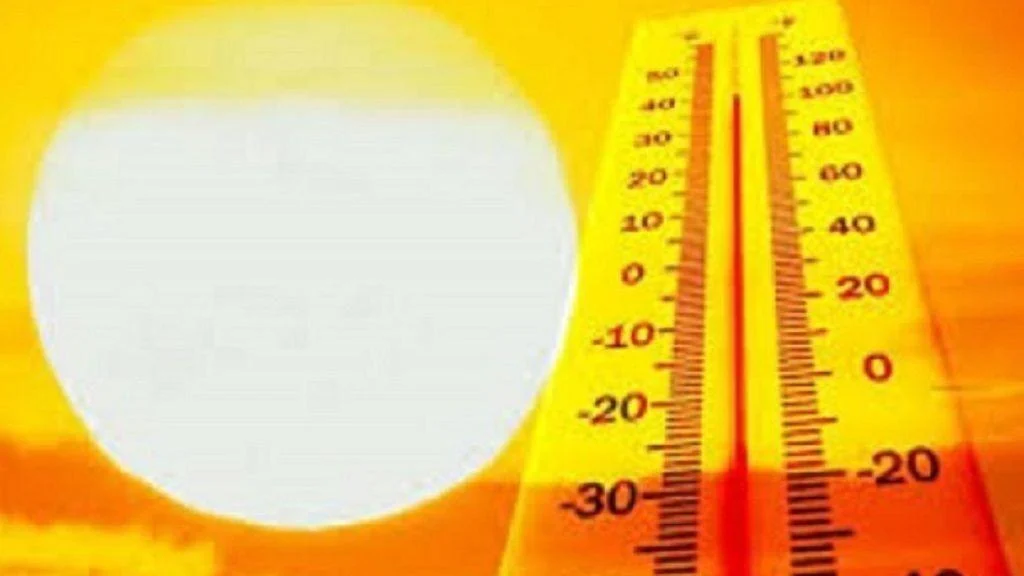 Tucson Ice Break
What does the trendline tell us?
Date is coming earlier
Why is this?
https://www.wrh.noaa.gov/twc/climate/Tucson100s/Tucson100s_1st100.php
https://www.kvoa.com/weather/features/the-ice-is-thin-but-still-present-on-the-santa-cruz-river/article_f7f1fe9b-7fe7-51dc-b80b-f3c360000c6c.html
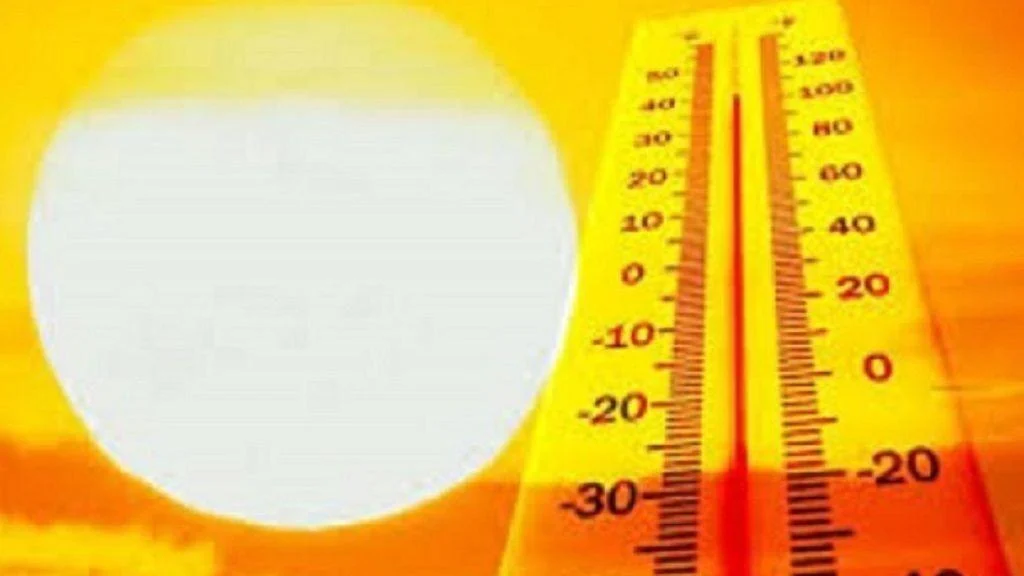 Tucson Ice Break
How quickly is the date moving earlier?  
About 0.09 days per year. 
About 0.9 days per decade
About  days in a student’s lifetime
https://www.wrh.noaa.gov/twc/climate/Tucson100s/Tucson100s_1st100.php
https://www.kvoa.com/weather/features/the-ice-is-thin-but-still-present-on-the-santa-cruz-river/article_f7f1fe9b-7fe7-51dc-b80b-f3c360000c6c.html
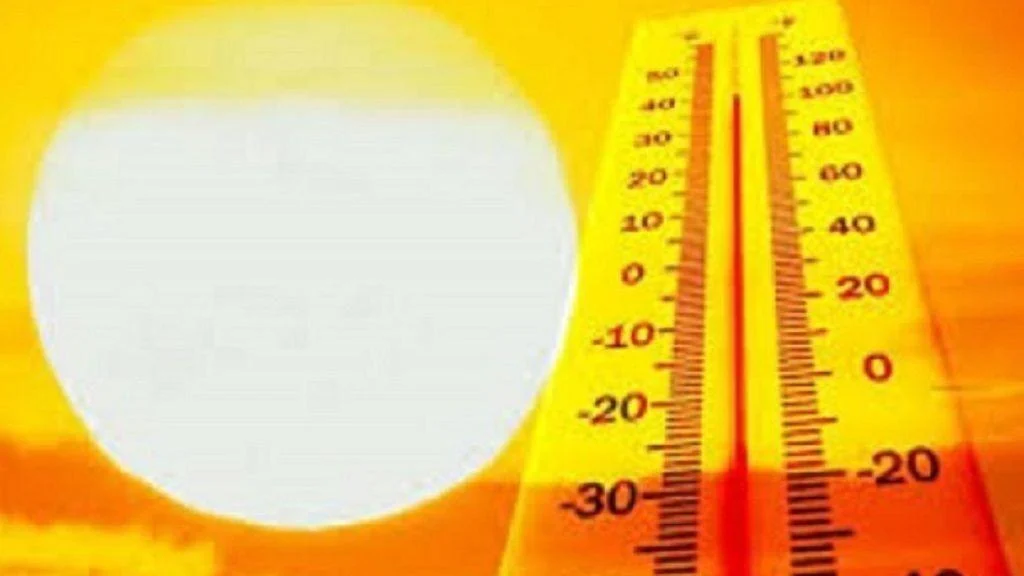 Tucson Ice Break
Much variability in the data 
Makes  predictions uncertain
But date is definitely  changing
Correlation squared is 
Correlation is
https://www.wrh.noaa.gov/twc/climate/Tucson100s/Tucson100s_1st100.php
https://www.kvoa.com/weather/features/the-ice-is-thin-but-still-present-on-the-santa-cruz-river/article_f7f1fe9b-7fe7-51dc-b80b-f3c360000c6c.html
More climate change resources at
https://mcwg.github.io/climate
© 2022 Mathematics Consortium Working Group, Hughes Hallett et al.
https://mcwg.github.io/climate